Figure 1. Results of the DTI analysis: Main effect of status. (A) TBSS 2 × 2 ANOVA results showing the main effect of ...
Cereb Cortex, Volume 24, Issue 12, December 2014, Pages 3334–3349, https://doi.org/10.1093/cercor/bht187
The content of this slide may be subject to copyright: please see the slide notes for details.
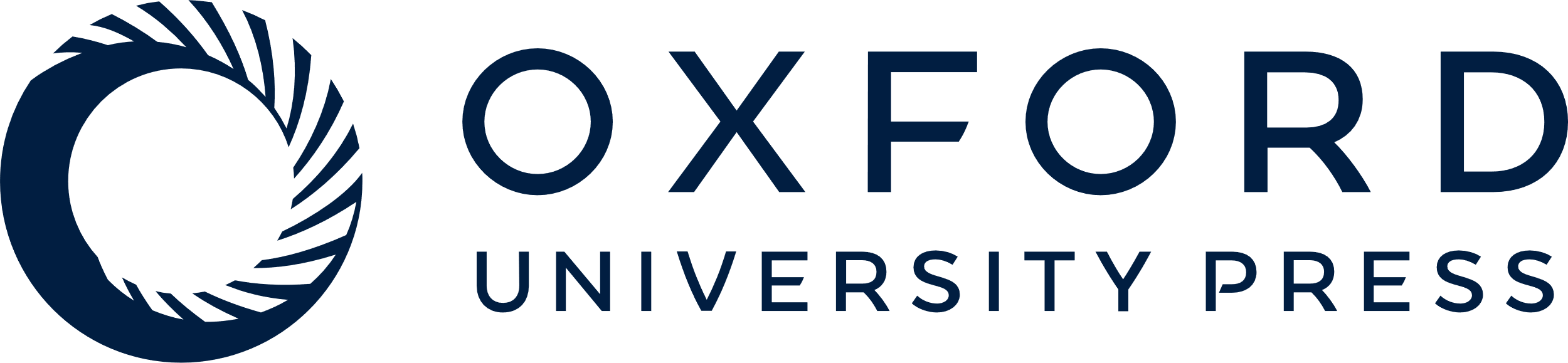 [Speaker Notes: Figure 1. Results of the DTI analysis: Main effect of status. (A) TBSS 2 × 2 ANOVA results showing the main effect of status (high/dominant vs. low/subordinate), cluster 1: Left medial prefrontal cortex (mPFC) WM. (B) Results from the 2-way ANOVA showing that low-ranking animals have significantly higher FA than high-ranking ones. (C) Representation of the affected tracts using probabilistic tractography: Group probability map (subject-level threshold at 1% of the robust mean intensity with distance correction applied) showing that the cluster of significant voxels in (A) includes local, short-range, intrahemispheric mPFC fibers, with some cross-hemispheric fibers (crossing through the genu of the CC), in 40–60% of the animals (yellow). Left-to-right images represent sagittal, coronal, and axial planes. The composite images (group probability maps) show voxels that were common to at least 15 (40%) animals. Colors represent the percentage of subjects that showed connectivity with that voxel in the single-subject analysis: 40–60% animals in yellow, 60–80% in orange, and 80–100% in red. oPFC: orbital prefrontal cortex.


Unless provided in the caption above, the following copyright applies to the content of this slide: © The Author 2013. Published by Oxford University Press. All rights reserved. For Permissions, please e-mail: journals.permissions@oup.com]